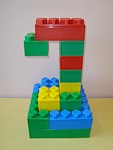 Подъемный кран
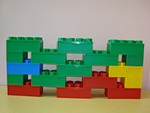 Ограждение
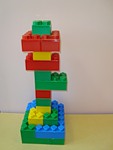 Башня
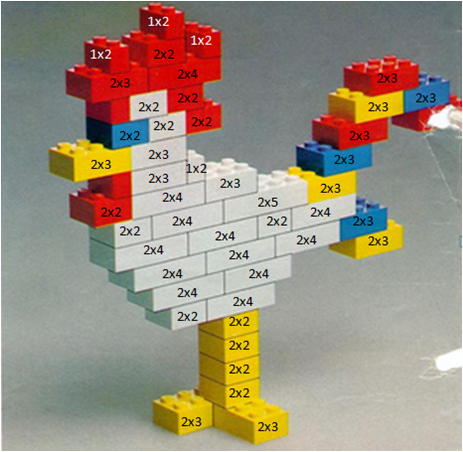 Петух
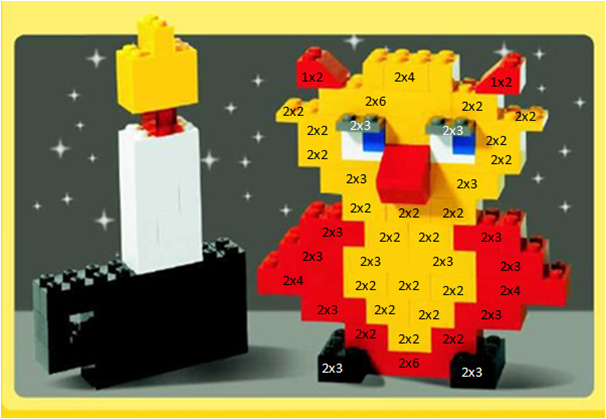 Сова
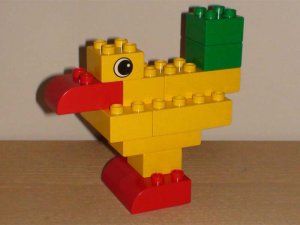 Утенок
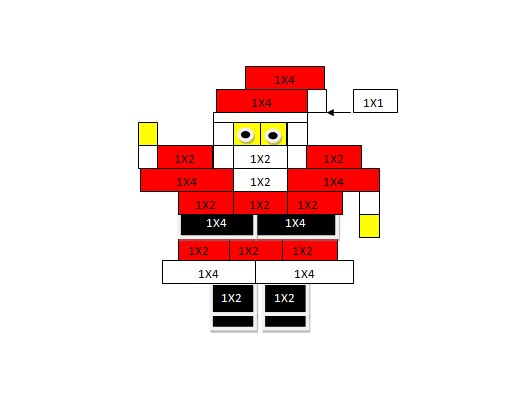 Дед Мороз
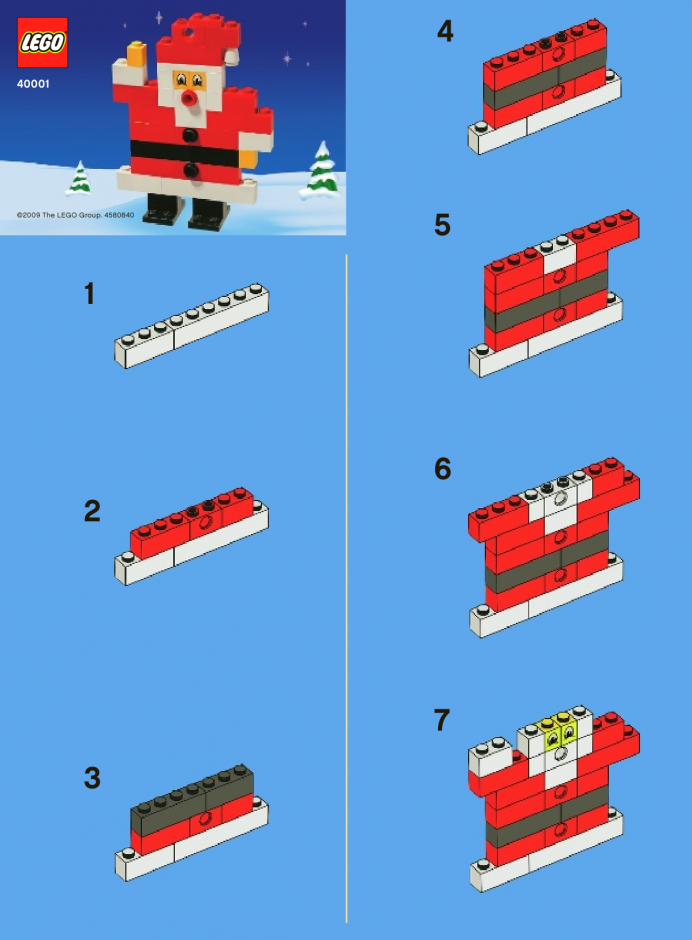 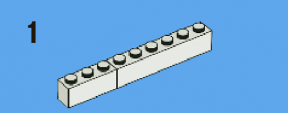 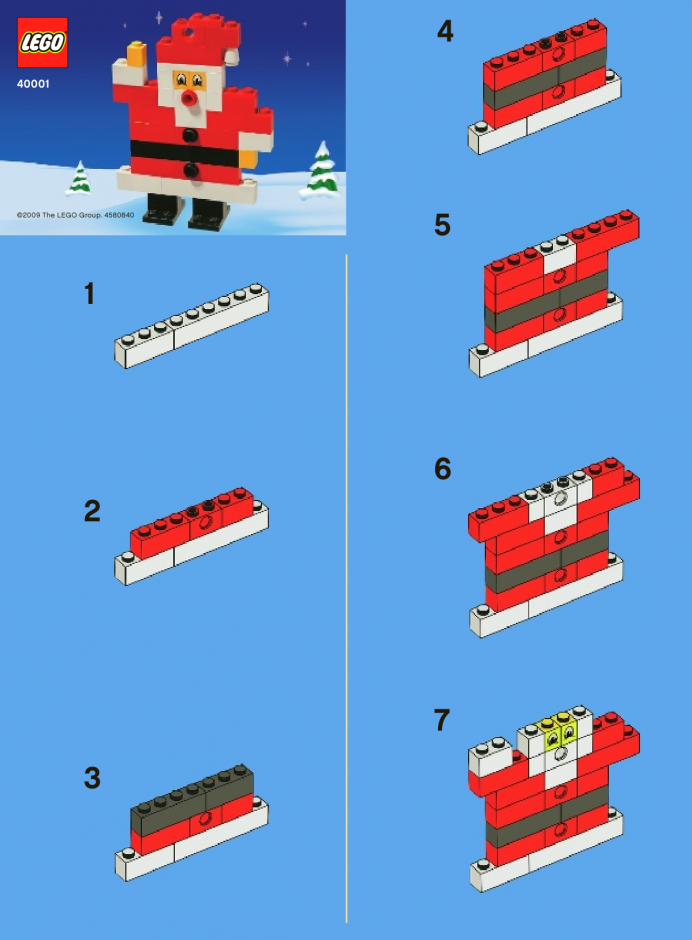 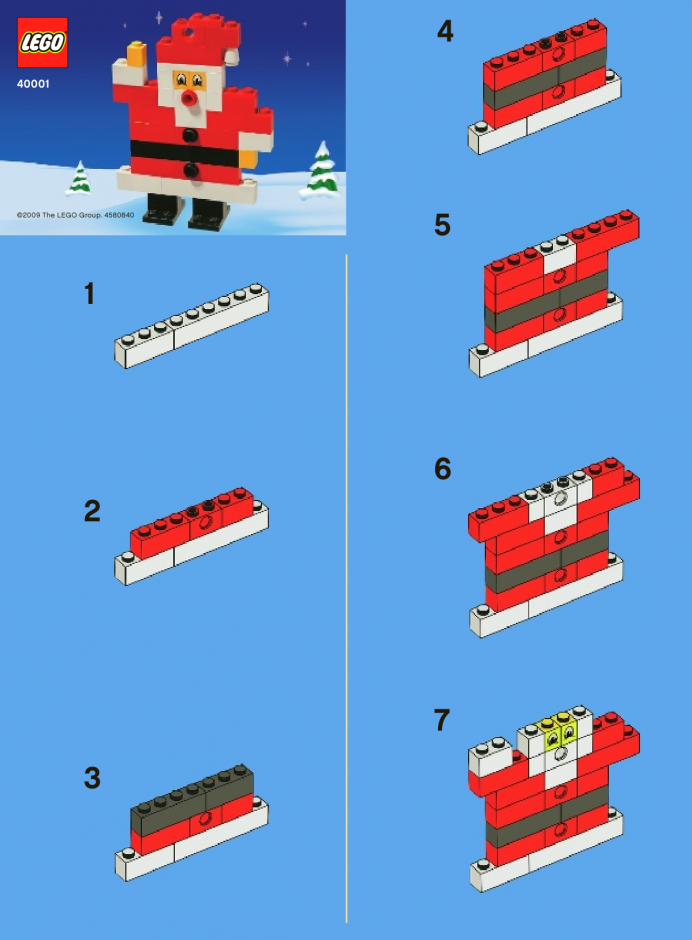 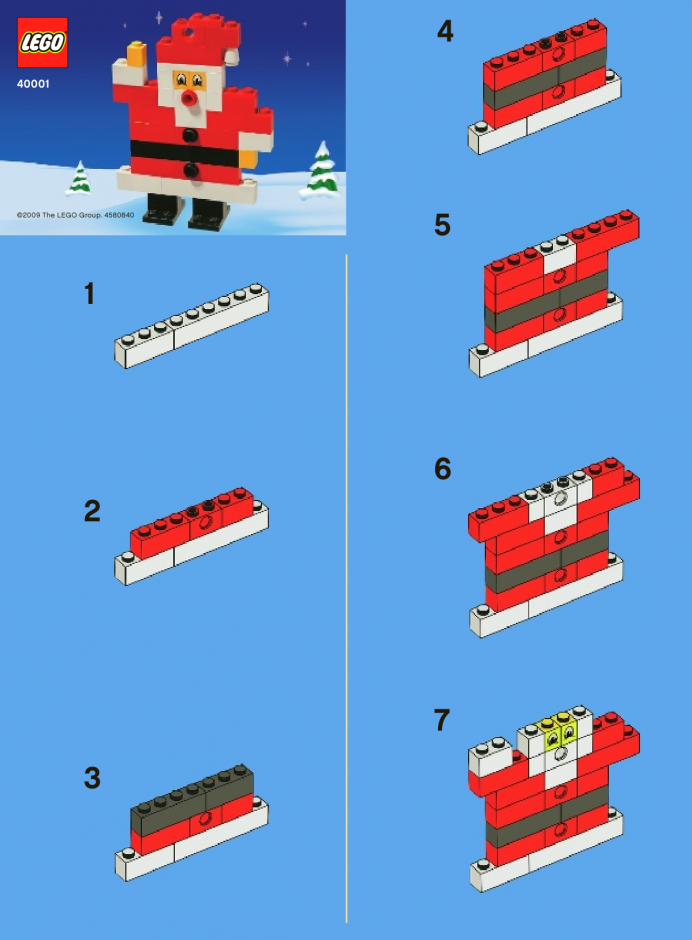 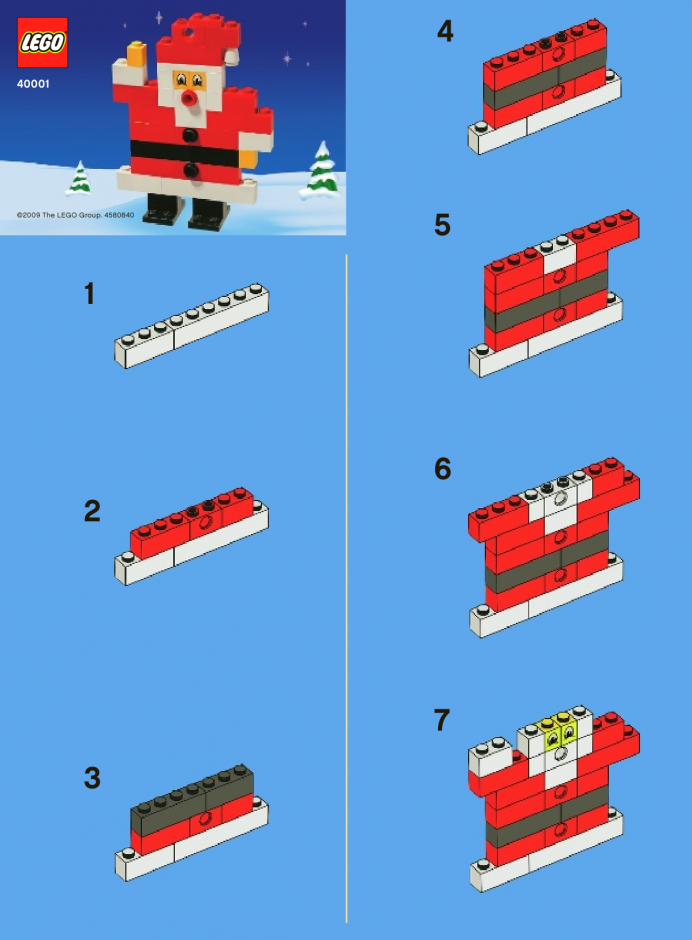 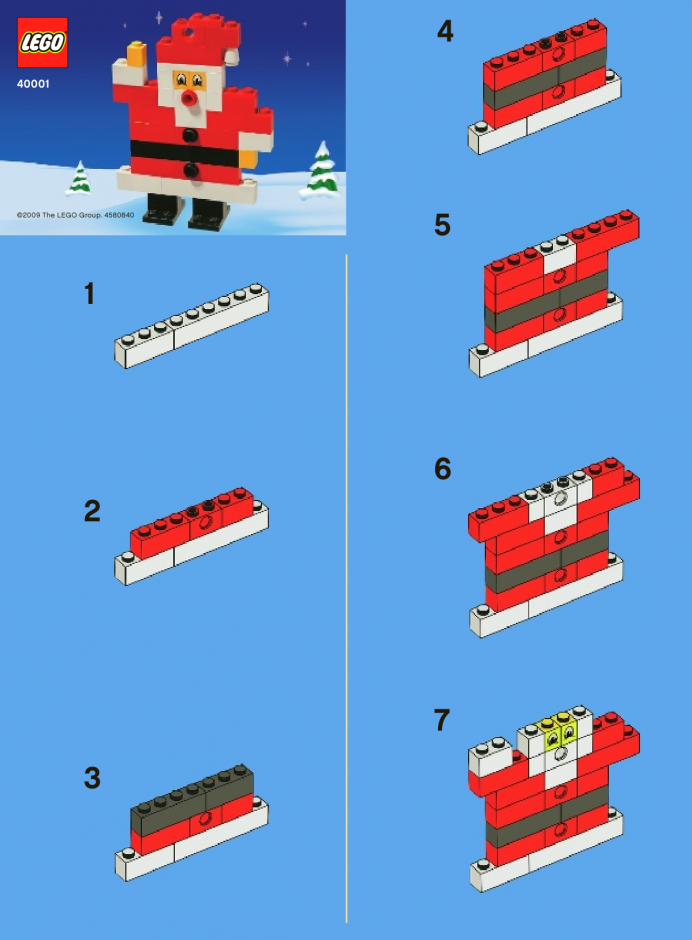 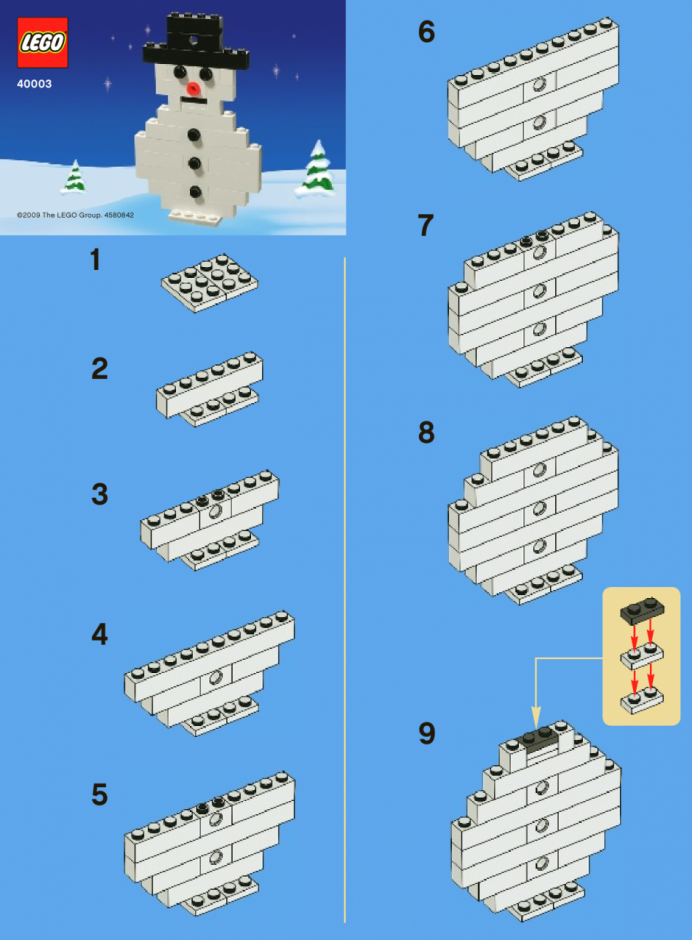 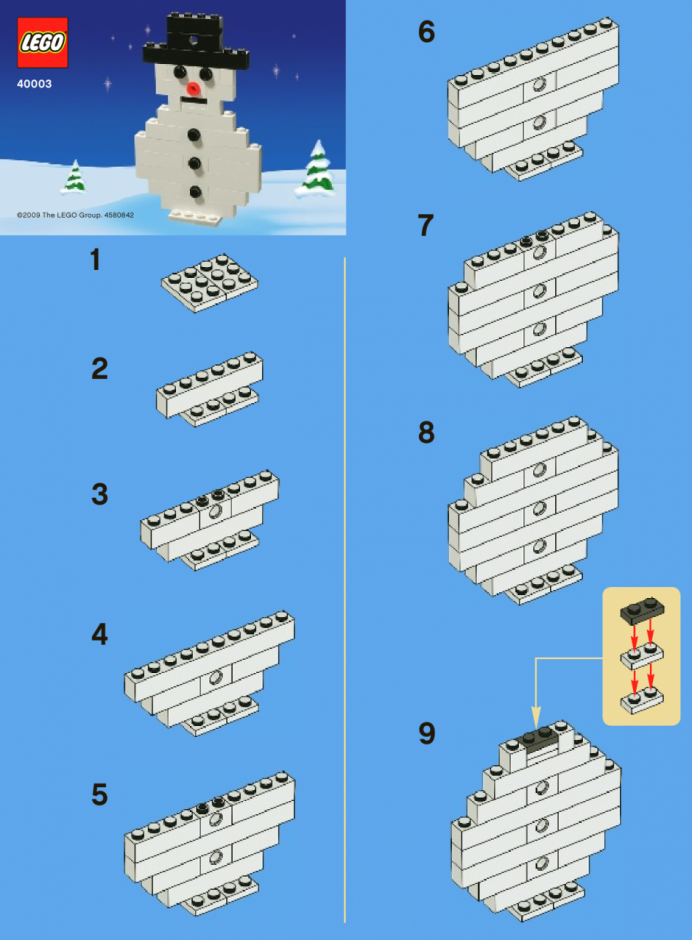 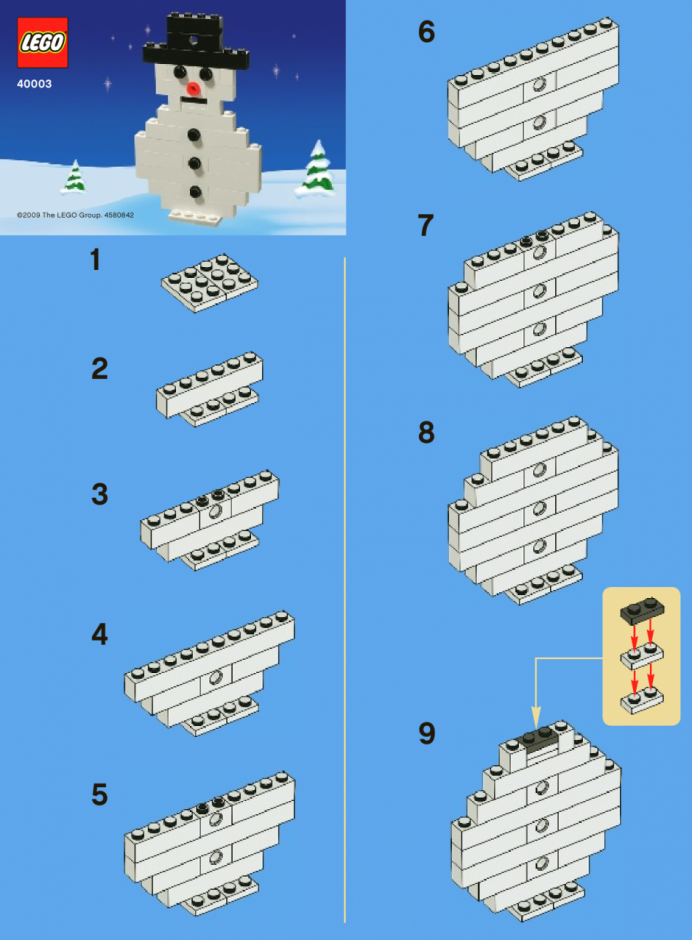 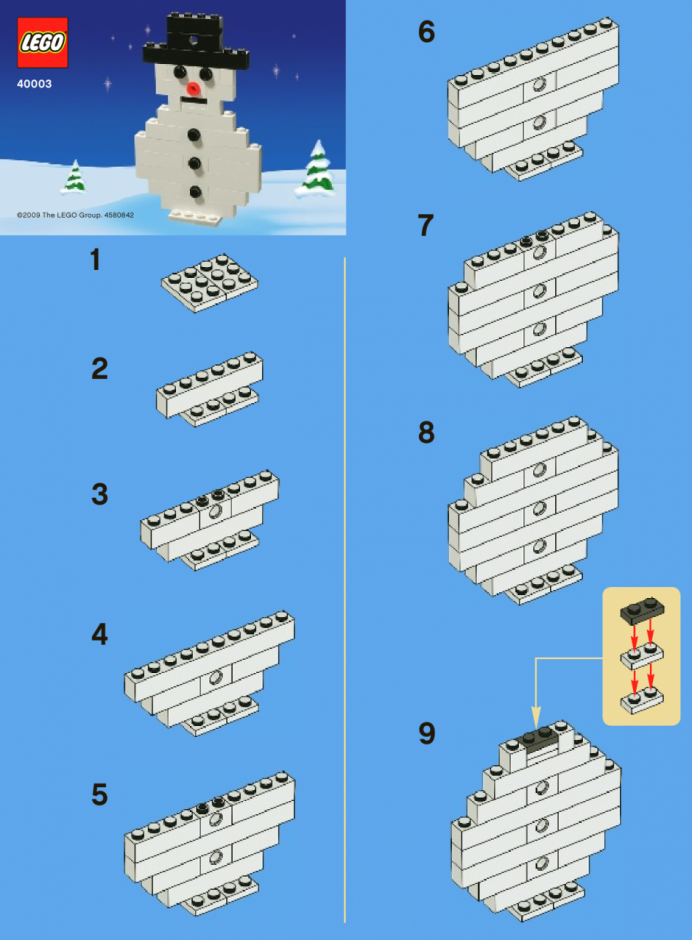 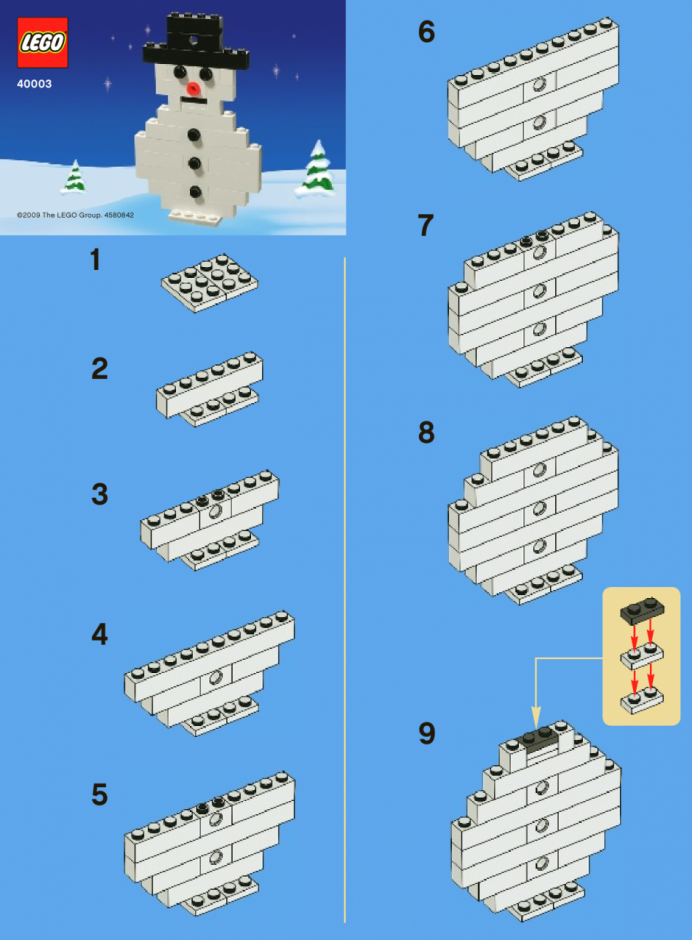 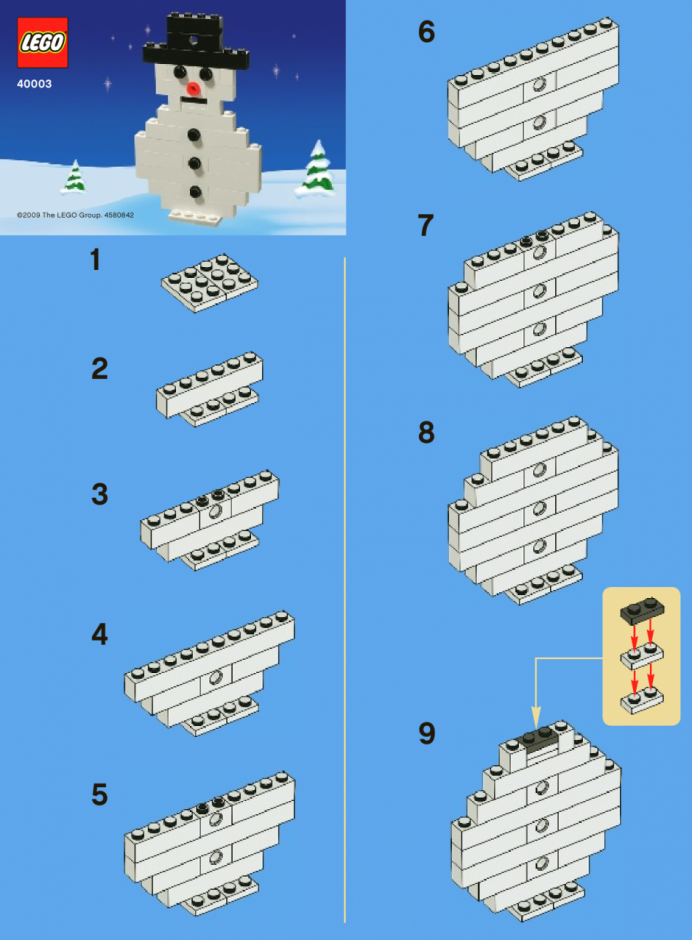 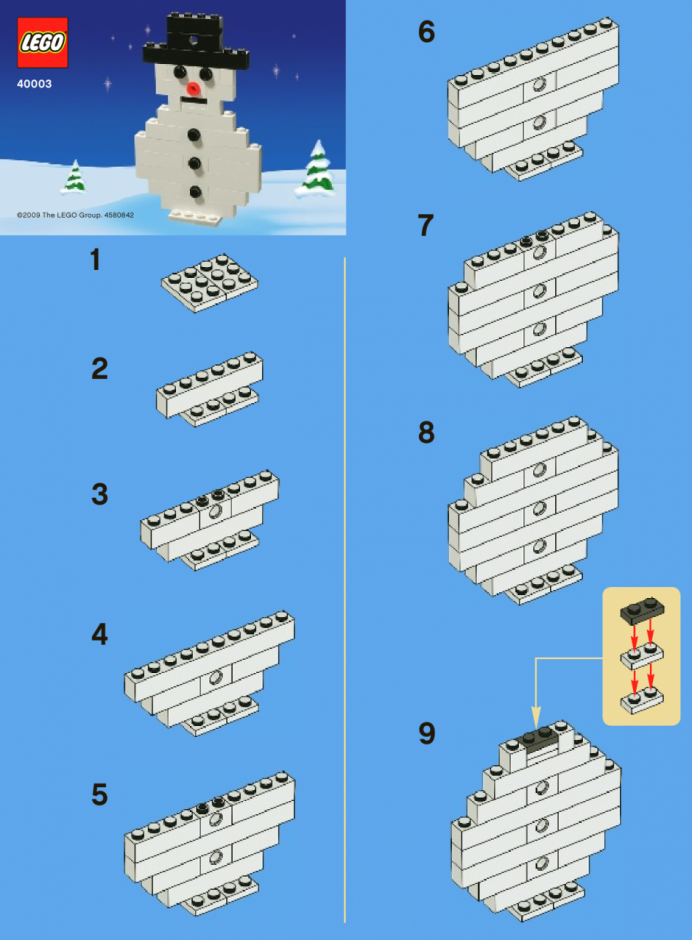 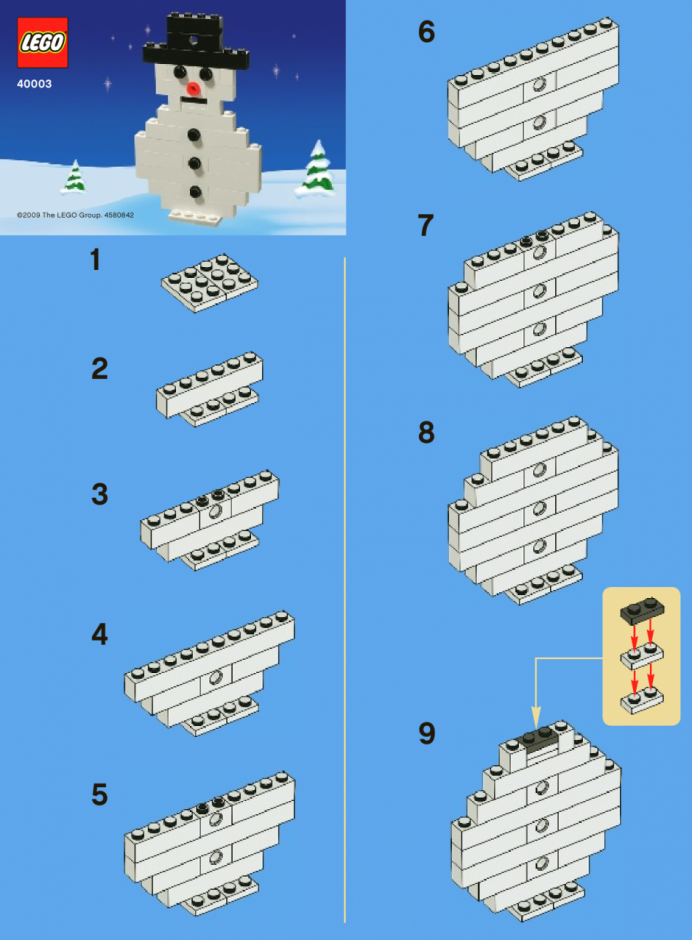 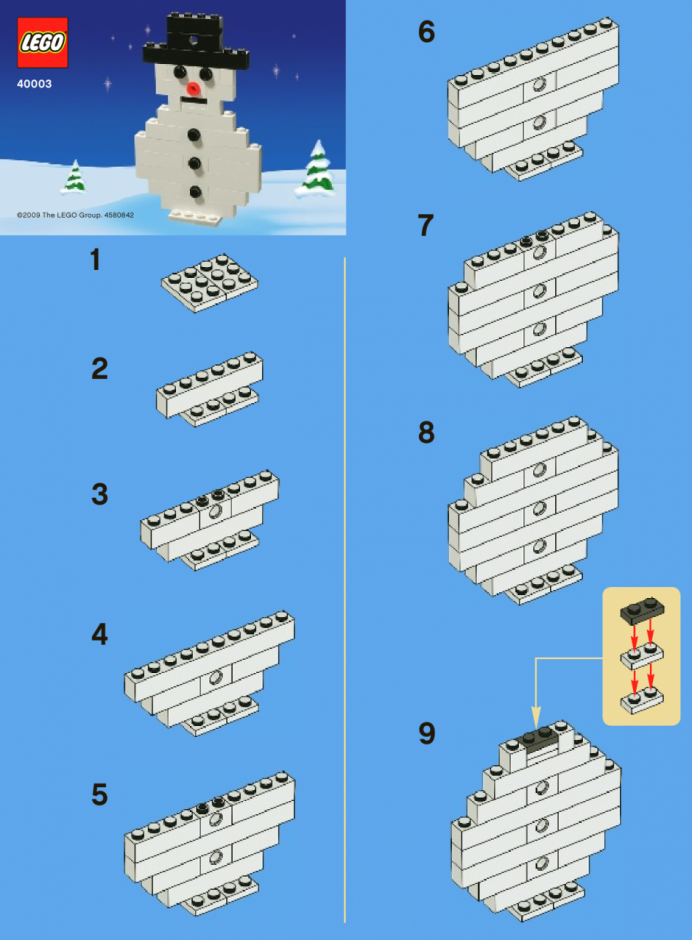 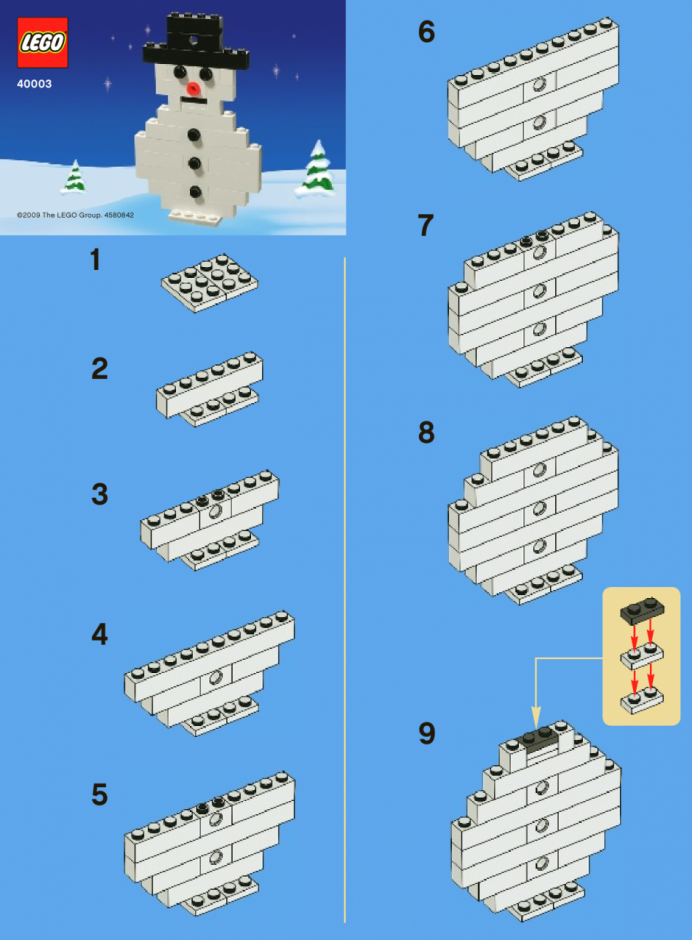 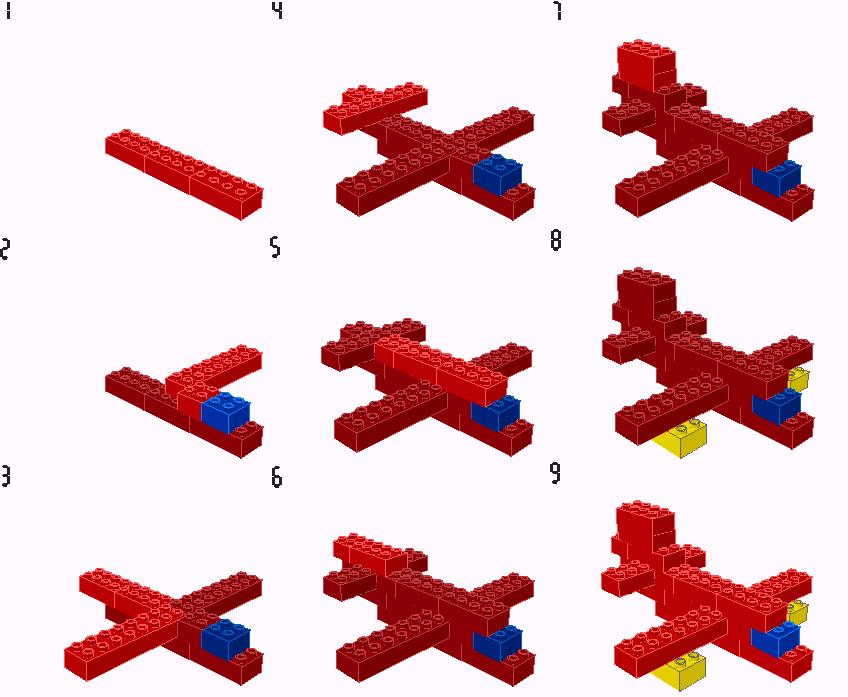 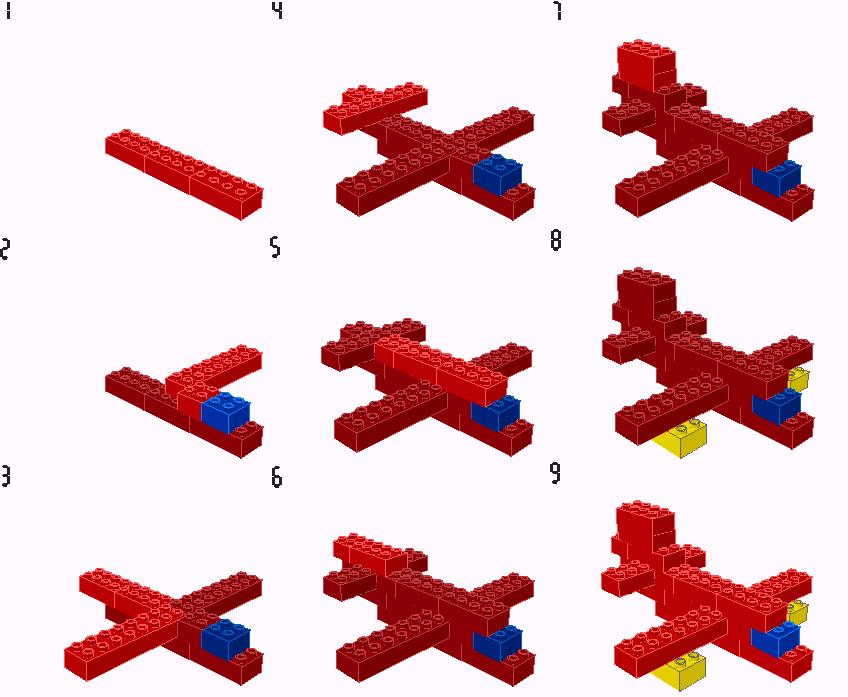 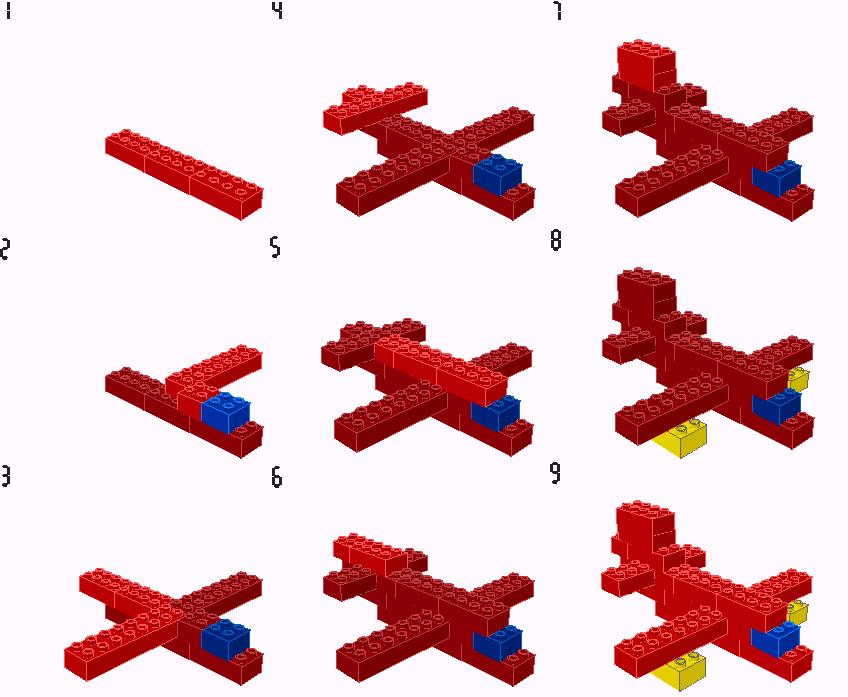 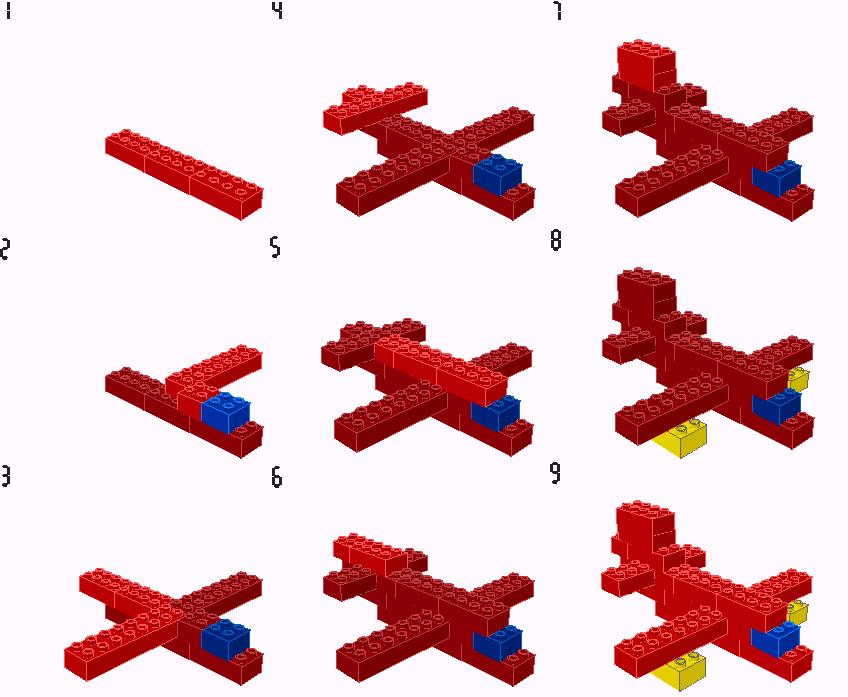 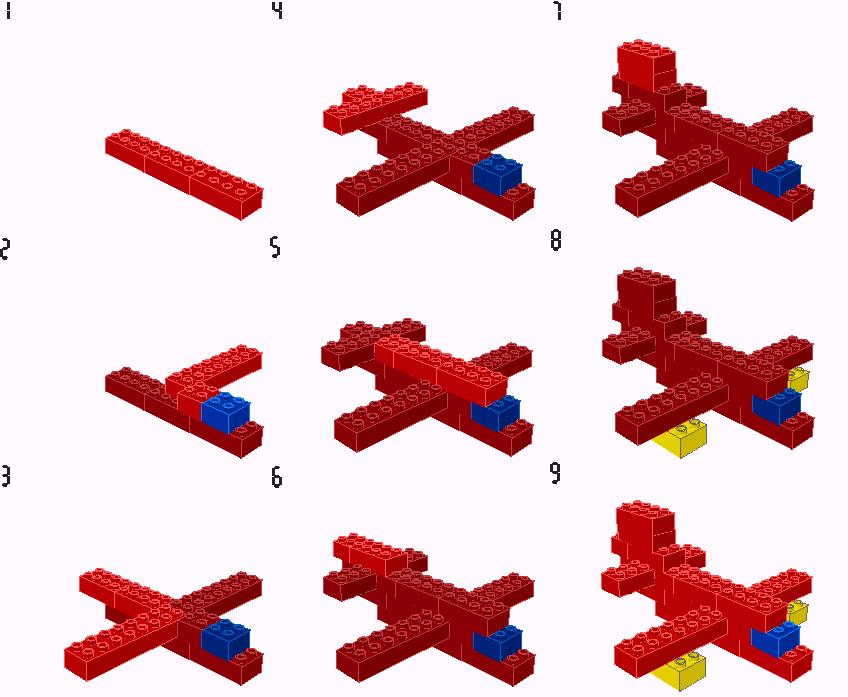 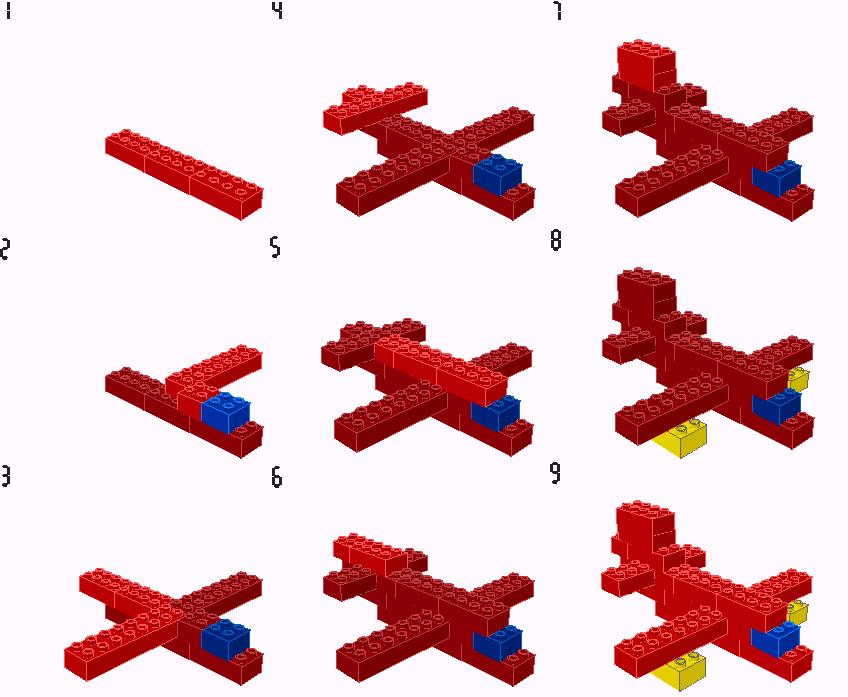 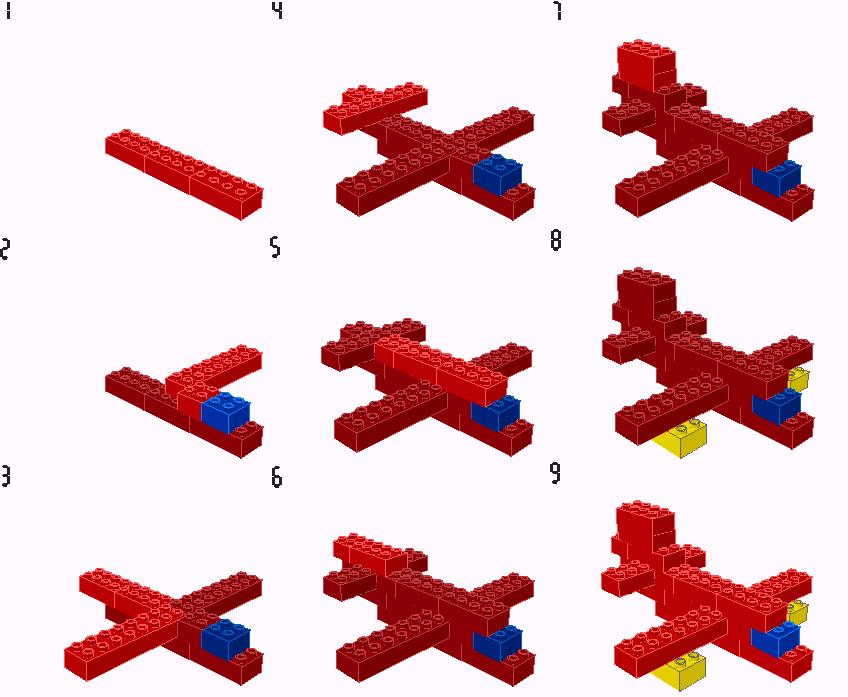 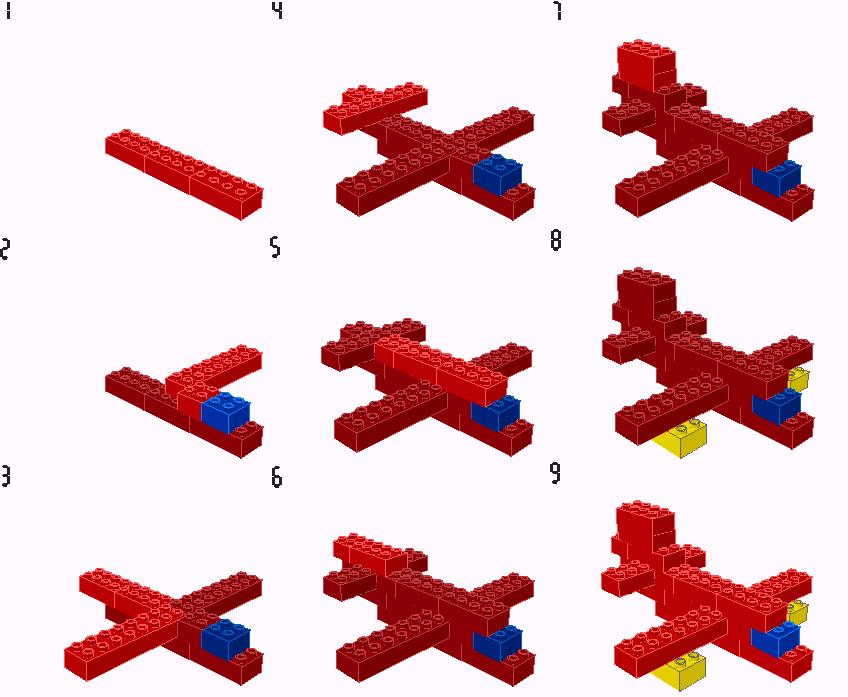 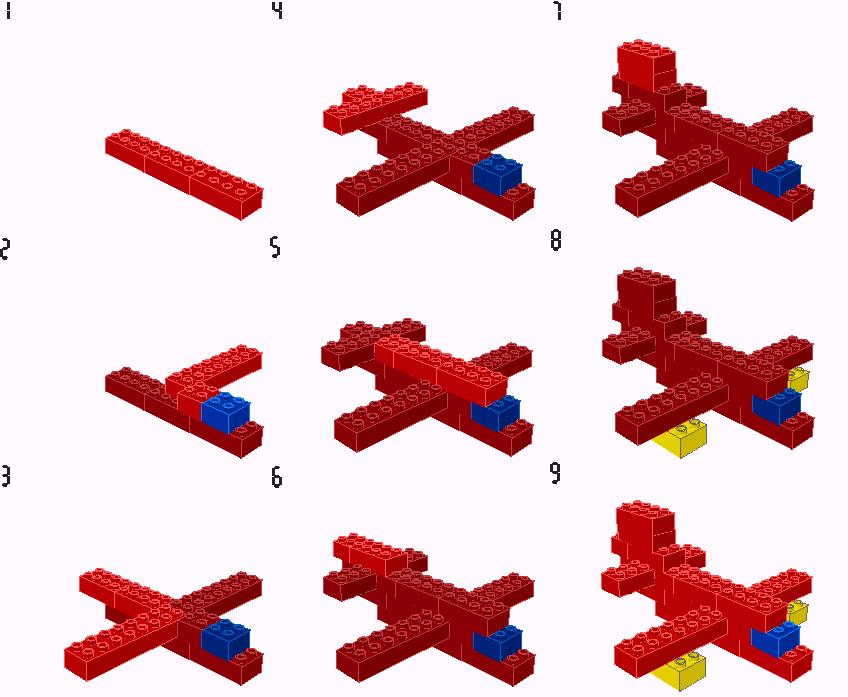 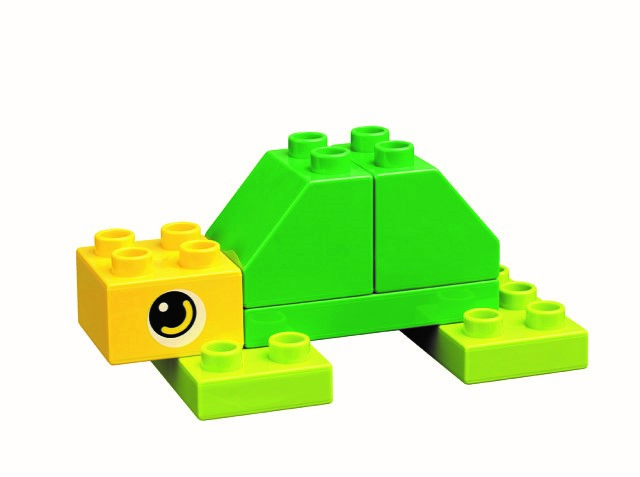 Черепаха
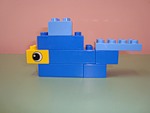 Рыба
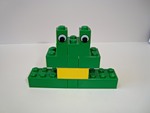 Лягушка
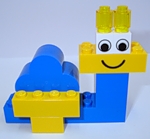 Улитка
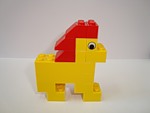 Лев
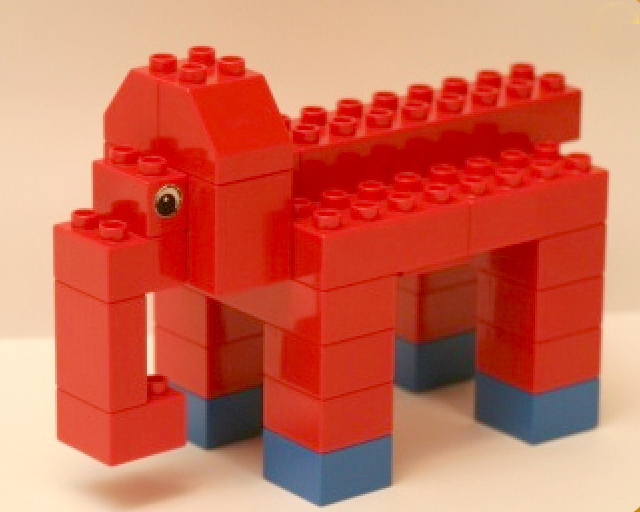 Слон
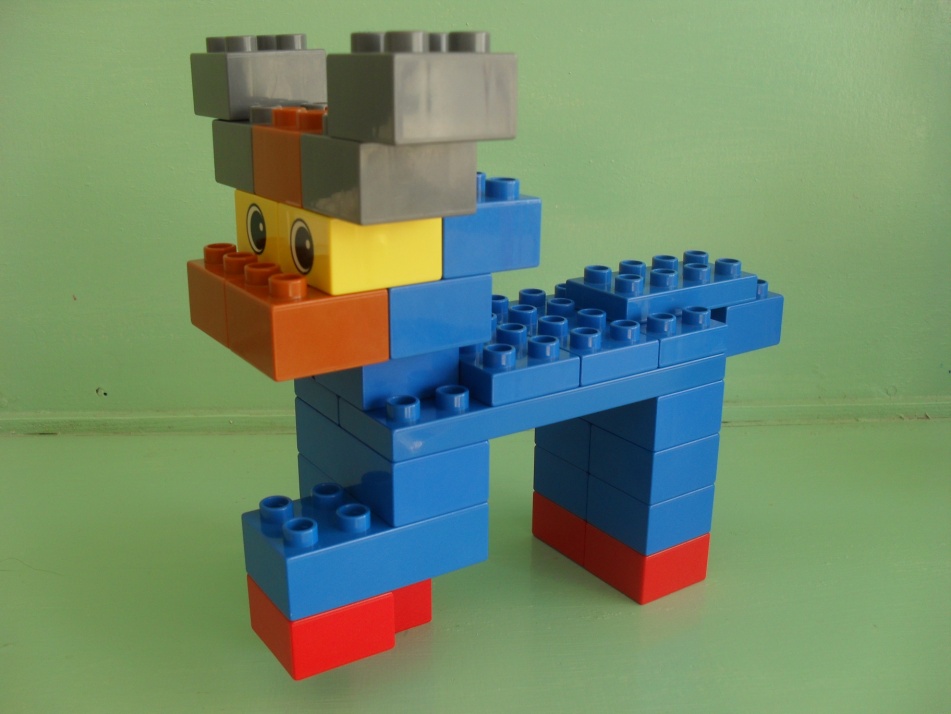 Олень
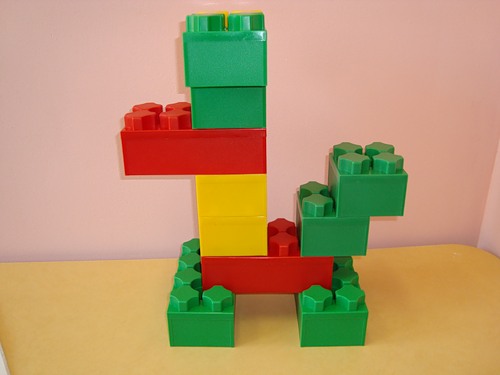 Собака
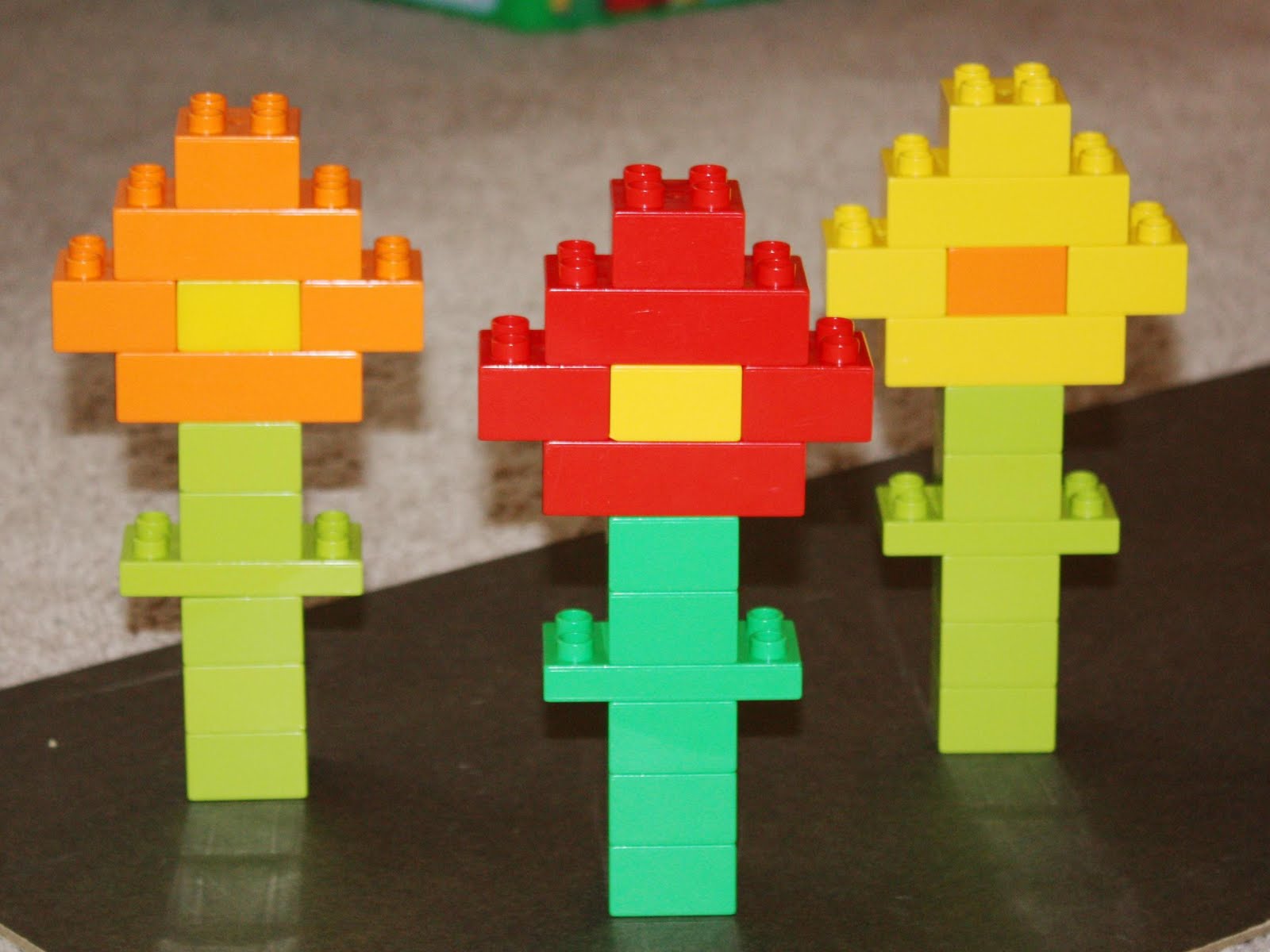 Цветы
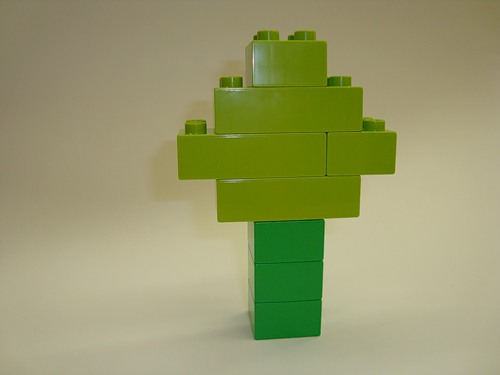 Дерево
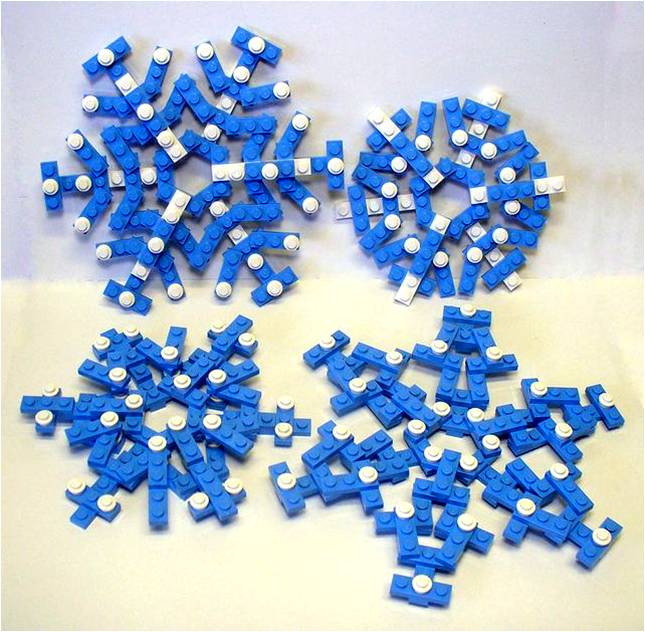 Снежинки
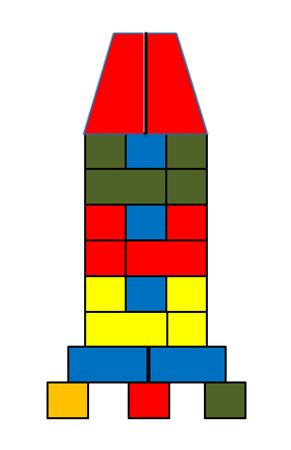 Ракета
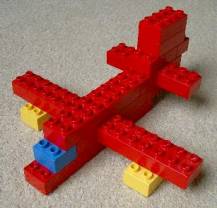 Самолет
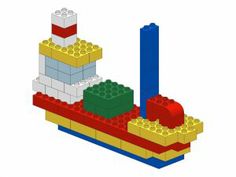 Пароход